Controllable Generation from Pre-trained Language Models via Inverse Prompting
Advisor: JIA-LING, KOH
Source: KDD’21
SPEAKER: Rui Ze Fang
DATE: 2021/10/5
Outline
Introduction 
Method 
Experiment
Conclusion
Introduction
prompt
Generated Model
A: yes, it is a juice apple ……
Q: Is the apple taste good?
Challenge: Generated content is irrelevant
Introduction
Generated Model
Q: Is the apple taste good?
Question “Is the apple taste good?” can answered by “Yes, it is a juice apple ……”
A: yes, it is a juice apple ……
“Yes, it is a juice apple ……” can answer Question “Is the apple taste good?”
Generated Model
Q: Is the apple taste good?
A: yes, it is a juice apple ……
Outline
Introduction 
Method 
Experiment
Conclusion
Method
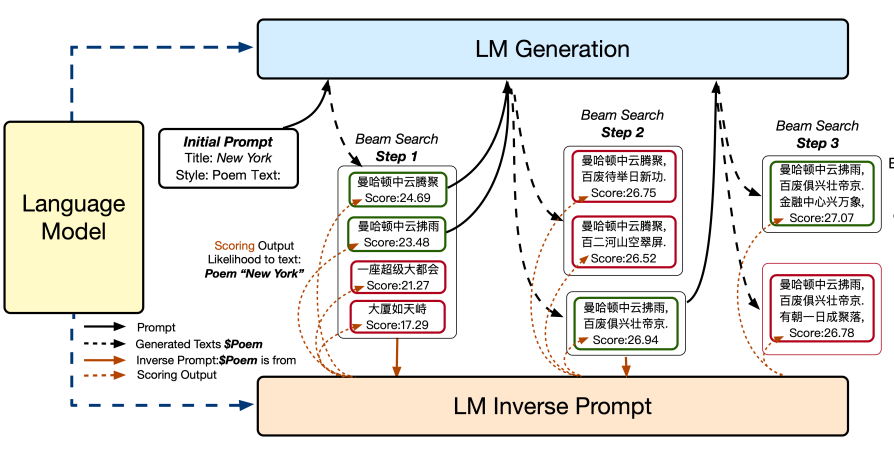 Multi-head attention
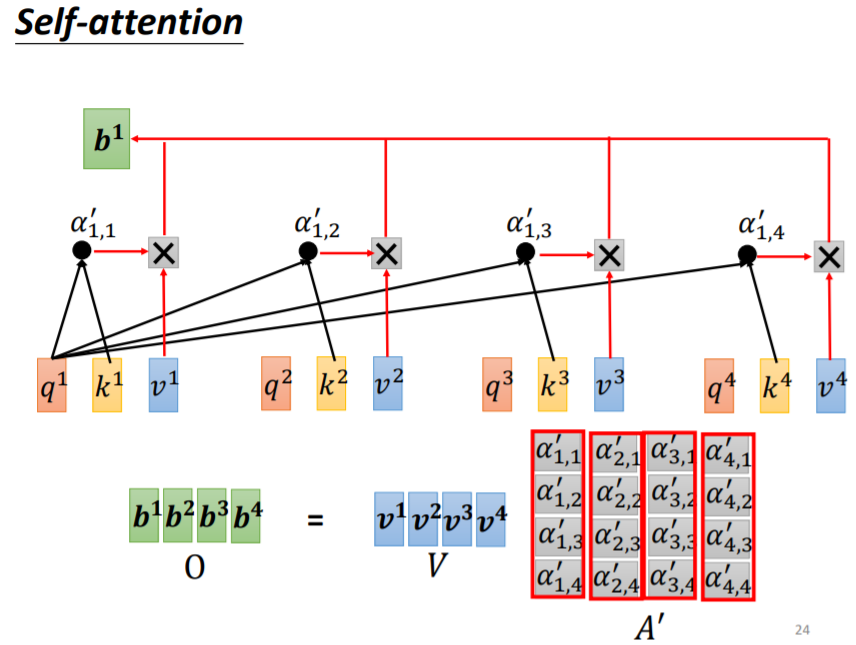 來自李宏毅教授投影片內容
Method - language model (transformer)
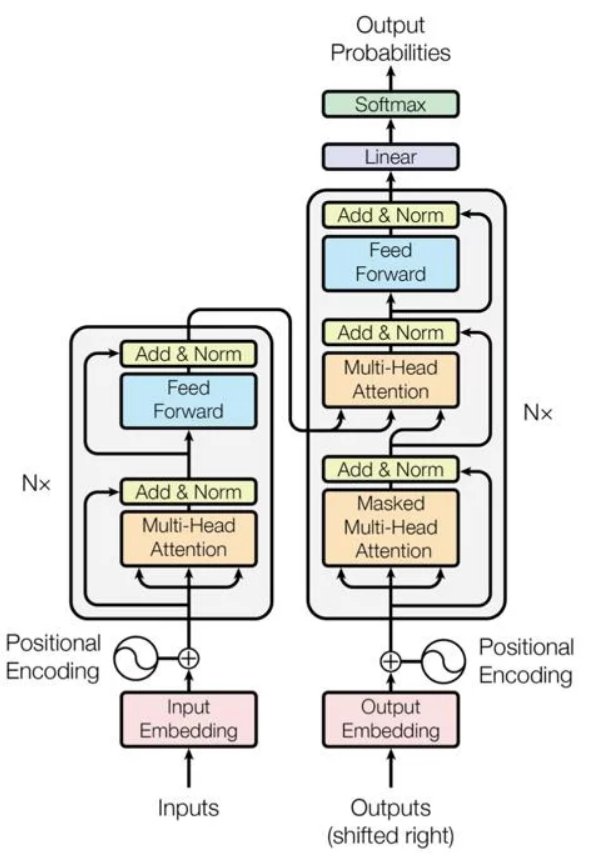 Encoder
Decoder
Multi-head attention
Decoder
Question: Is it an apple?
Encoder
Answer:  Yes, it is.
Method - Beam Search
在每個組合的機率值中挑選前2個score高
Beam size = 4
Score: 24
Score: 21
在每個句的機率值中挑選前4高
Score: 15
Score: 10
step1
step2
Score:
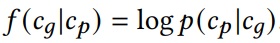 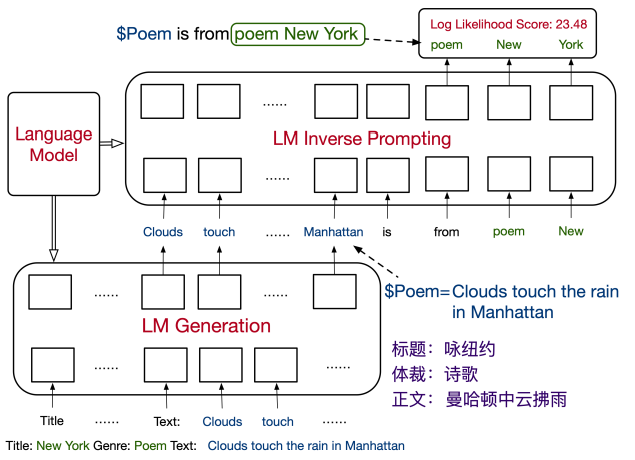 Method - loss function
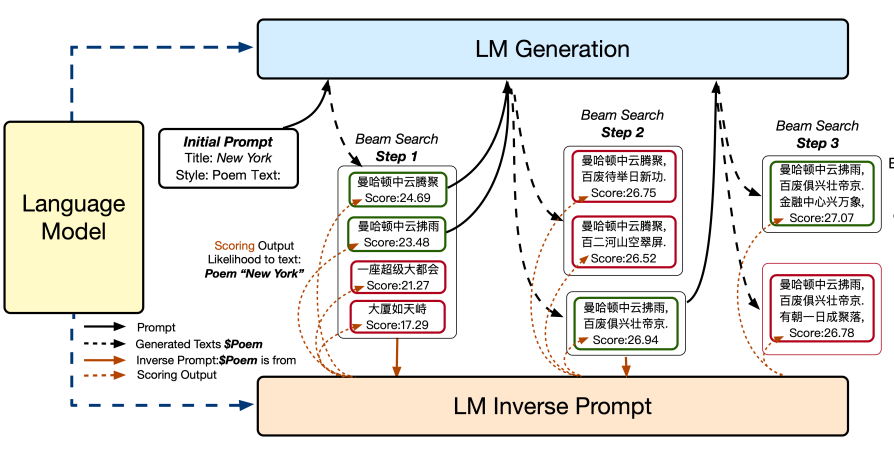 Question-Answering
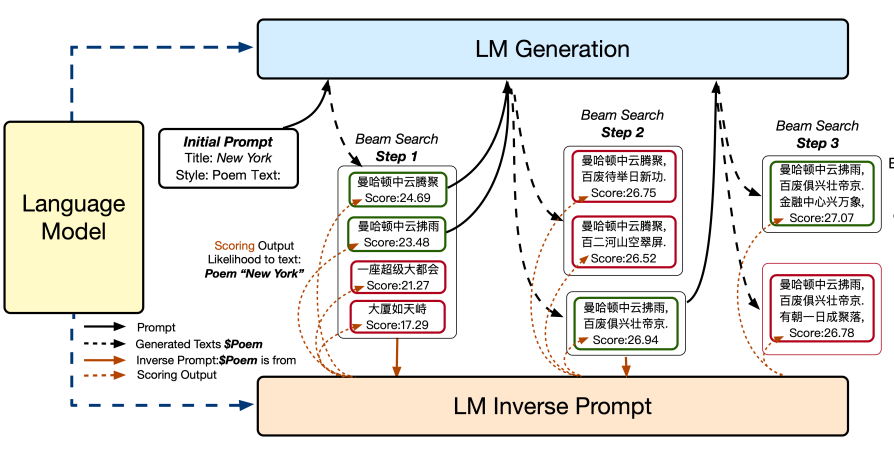 Poem Generation
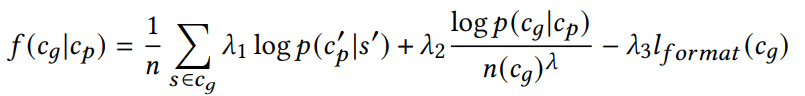 Outline
Introduction 
Method 
Experiment
Conclusion
Dataset and Human test
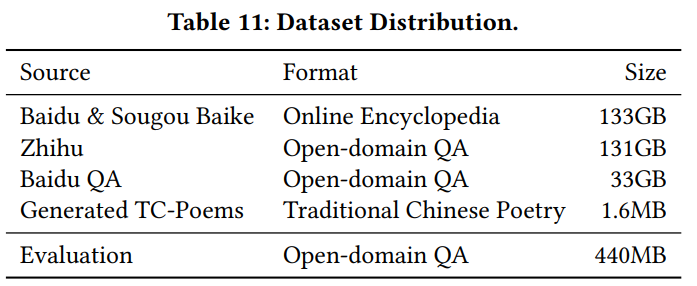 Question-Answering
Experiment
Poem Generation
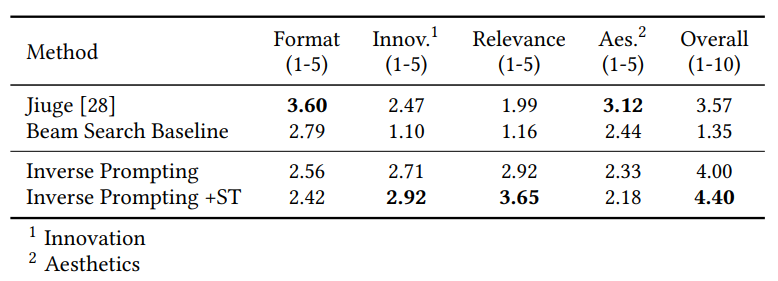 Method – self training
Input: Title  output: poem

Unlabeled data: Title

Confidence Score:
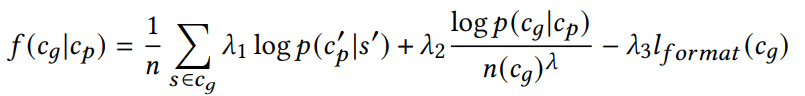 Conclusion
利用Inverse prompting的想法，生成出的文本能夠與給的問題或詩的主題更相關

在生成相關文本的同時，也能達到不錯的文本質量